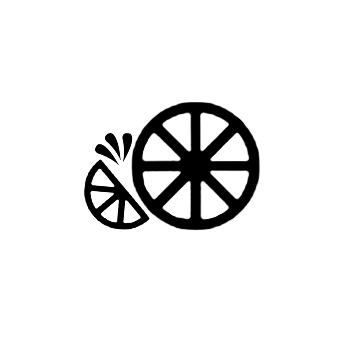 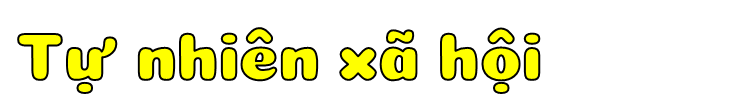 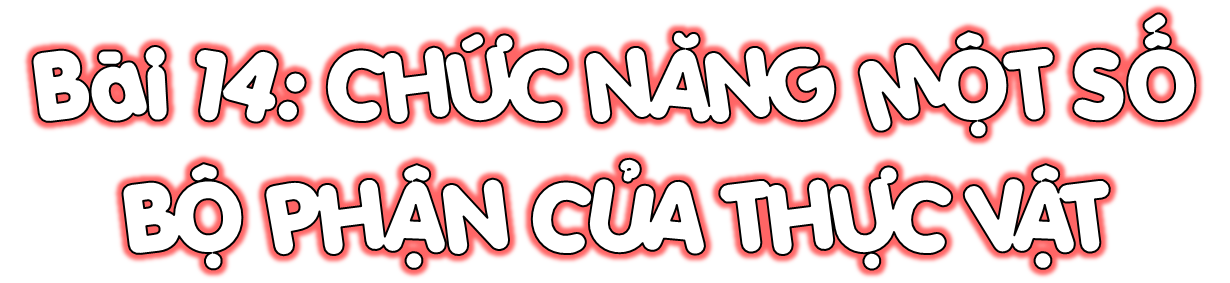 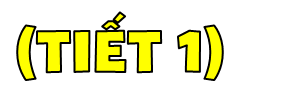 [Speaker Notes: Thiết kế: Hương Thảo – Zalo: 0972.115.126]
Giải thích vì sao khi chụp một túi ni-lông khô, không màu lên cây, sau một khoảng thời gian, sờ vào bên trong túi thấy ẩm ướt.
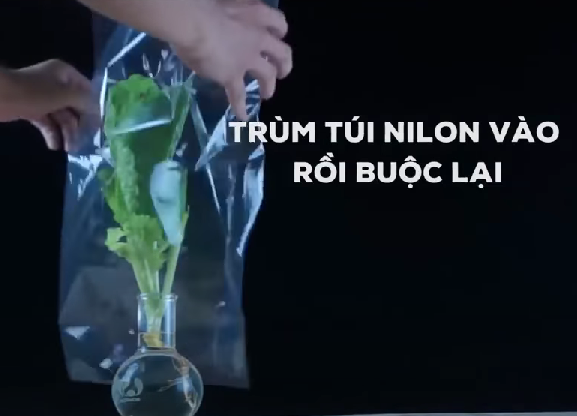 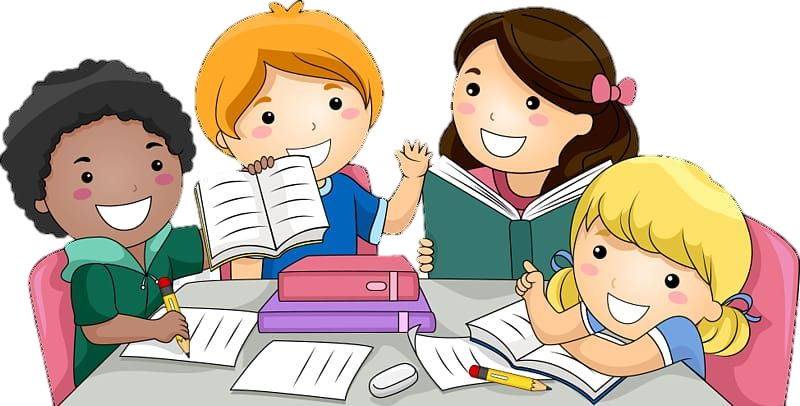 [Speaker Notes: Thiết kế: Hương Thảo – Zalo: 0972.115.126]